Figure 1. Representative HD cell and angular head velocity cell tuning curves. Data for these cells was ...
Cereb Cortex, Volume 13, Issue 11, November 2003, Pages 1162–1172, https://doi.org/10.1093/cercor/bhg102
The content of this slide may be subject to copyright: please see the slide notes for details.
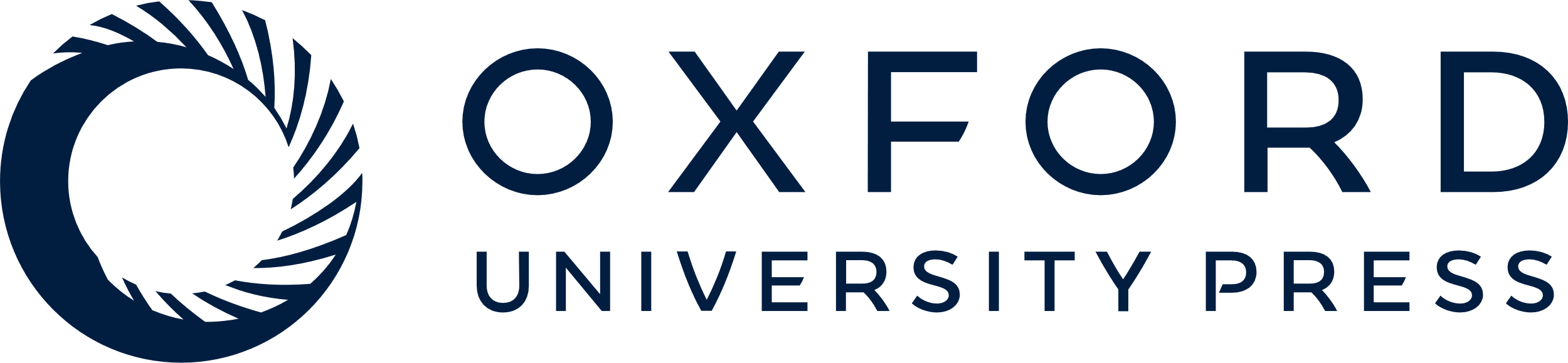 [Speaker Notes: Figure 1. Representative HD cell and angular head velocity cell tuning curves. Data for these cells was recorded over 8 (HD cells) or 16 min (angular head velocity cells) sessions while the rat foraged for randomly placed food pellets about the floor of a cylindrical enclosure. (A–C) HD cell tuning curves for three different cells. Note that each cell has a different peak firing rate and preferred firing direction. The cell in C has a larger directional firing range compared to the other two cells. Cells were recorded in (A) postsubiculum, (B) anterior dorsal thalamus and (C) lateral mammillary nucleus. Ordinate for (B) and (C) are as noted in (A). (D–F) Different types of angular head velocity cells recorded in the dorsal tegmental nucleus. (D) Symmetric angular head velocity cell. Note that firing rate increases linearly as a function of angular speed for both clockwise (CW) and counter-clockwise (CCW) head turns. (E) Asymmetric angular head velocity cell. Note that except for very slow angular head velocities (<12°/s) firing rate is proportional to head turning speed for both CW and CCW directions, but that firing rate increases for faster head turns in only one direction (CCW) and decreases for faster head turns in the opposite direction (CW). Nonetheless, the gain in firing rate is similar for both turn directions. (F) Asymmetric angular head velocity cell. Note that the firing rate is proportional to head turning speed in only one direction (CW) and is not influenced by head turning speed in the opposite direction (CCW). This cell thus has unequal gains in firing rate. CW and CCW directions for (D) and (F) are as noted in (E).


Unless provided in the caption above, the following copyright applies to the content of this slide:]